1
Об'єктно-орієнтоване програмування. Мова Python.
Успадкування
Поліморфізм
2
Що таке успадкування?
клас Двудольні
      сімейство Бобові
            рід Клевер
                  горний клевер
успадковує властивості (має всі властивості)
Клас Б є спадкоємцем класу А, якщо можна сказати, що Б – це різновид А.
яблцко – це фрукт
яблуко – фрукт
горний клевер – клевер
горний клевер – це рослина роду Клевер
машина – двигун
машина містить двигун (частина - ціле)
3
Поняття успадкування
Ключовими поняттями успадкування є підклас і суперклас. 
Підклас успадковує від суперкласу всі публічні атрибути і методи. 
Суперклас ще називається базовим (base class) або батьківським (parent class), а підклас - похідним (derived class) або дочірнім (child class).

Синтаксис для наслідування класів виглядає наступним чином:
class підкласс (суперклас):
    методи_підкласу
4
Суперклас
class Person:
    def __init__(self, name, age):
        self.__name = name  # встановлюємо ім'я
        self.__age = age  # встановлюємо вік
 
    def __getAge(self):
        return self.__age
    def __setAge(self, age):
        if age in range(1, 100):
            self.__age = age
        else:
            print("Неприпустимий вік")
    def __getName(self):
        return self.__name
    def __setName(self, name):
        self.__name = name
 
    def display_info(self):
        print("Ім`я:", self.__name, "\tВік:", self.__age)

    age = property(__getAge, __setAge)
    name = property(__getName, __setName)
5
Підклас
class Employee(Person):
 
    def details(self, company):
        # print(self.__name, " працює в компанії ", company) 
        # так не можна, self.__name - приватний атрибут
        print(self.name, " працює в компанії ", company)
 
 
tom = Employee("Tom", 23)
tom.details("Google")
tom.age = 33
tom.display_info()
Клас Employee повністю переймає функціонал класу Person і в доповненні до нього додає метод details().

Для Employee доступні через ключове слово self всі методи і атрибути класу Person, крім закритих атрибутів типу __name або __age.
6
Поняття поліморфізму
Поліморфізм є ще одним базовим аспектом об'єктно-орієнтованого програмування і передбачає здатність до зміни функціоналу, успадкованого від базового класу.
7
Суперклас
class Person:
    def __init__(self, name, age):
        self.__name = name  # встановлюємо ім'я
        self.__age = age  # встановлюємо вік
 
    def __getAge(self):
        return self.__age
    def __setAge(self, age):
        if age in range(1, 100):
            self.__age = age
        else:
            print(" Неприпустимий вік ")
    def __getName(self):
        return self.__name
    def __setName(self, name):
        self.__name = name
 
    def display_info(self):
        print("Ім`я:", self.__name, "\tВік:", self.__age)

    age = property(__getAge, __setAge)
    name = property(__getName, __setName)
8
Підклас
class Employee(Person):
    # визначення конструктора
    def __init__(self, name, age, company):
        Person.__init__(self, name, age)
        self.company = company
 
    # перевизначення методу display_info
    def display_info(self):
        Person.display_info(self)
        print("Компанія:", self.company)
У самому конструкторі Employee викликається конструктор базового класу Person. 
Клас Employee додає до функціоналу класу Person ще один атрибут - self.company.

Звернення до методів базового класу виглядає так:
суперклас.назва_метода(self [, параметри])
9
Підклас
class Student(Person):
    # визначення конструктора
    def __init__(self, name, age, university):
        Person.__init__(self, name, age)
        self.university = university
 
    # перевизначення методу display_info
    def display_info(self):
        print("Студент", self.name, 
           "навчається в університеті", self.university)
Клас Student перевизначає конструктор і метод display_info за тим винятком, що замість в методі display_info не викликається версія цього методу з базового класу.
10
Основна програма
people = [Person("Tom", 23), 
          Student("Bob", 19, "Harvard"), 
          Employee("Sam", 35, "Google")]
 
for person in people:
    person.display_info()
    print()
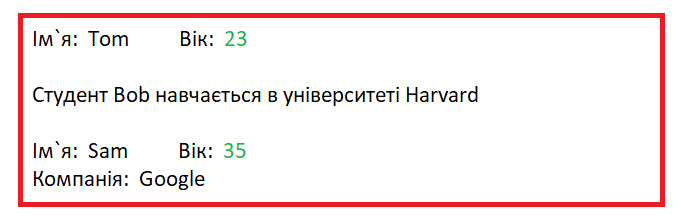 11
Перевірка типу об'єкта
За допомогою вбудованої функції isinstance() можна перевірити тип об'єкта:
isinstance(object, type)
for person in people:
    if isinstance(person, Student):
        print(person.university)
    elif isinstance(person, Employee):
        print(person.company)
    else:
        print(person.name)
    print()